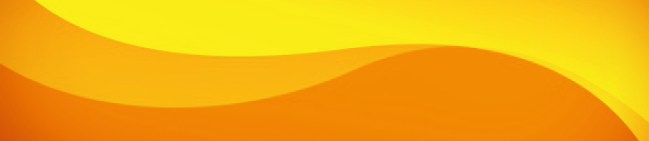 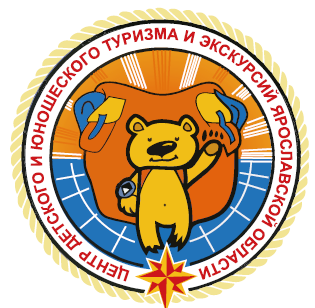 Портал персонифицированного дополнительного образования Ярославской области
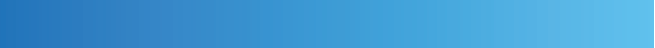 https://yar.pfdo.ru
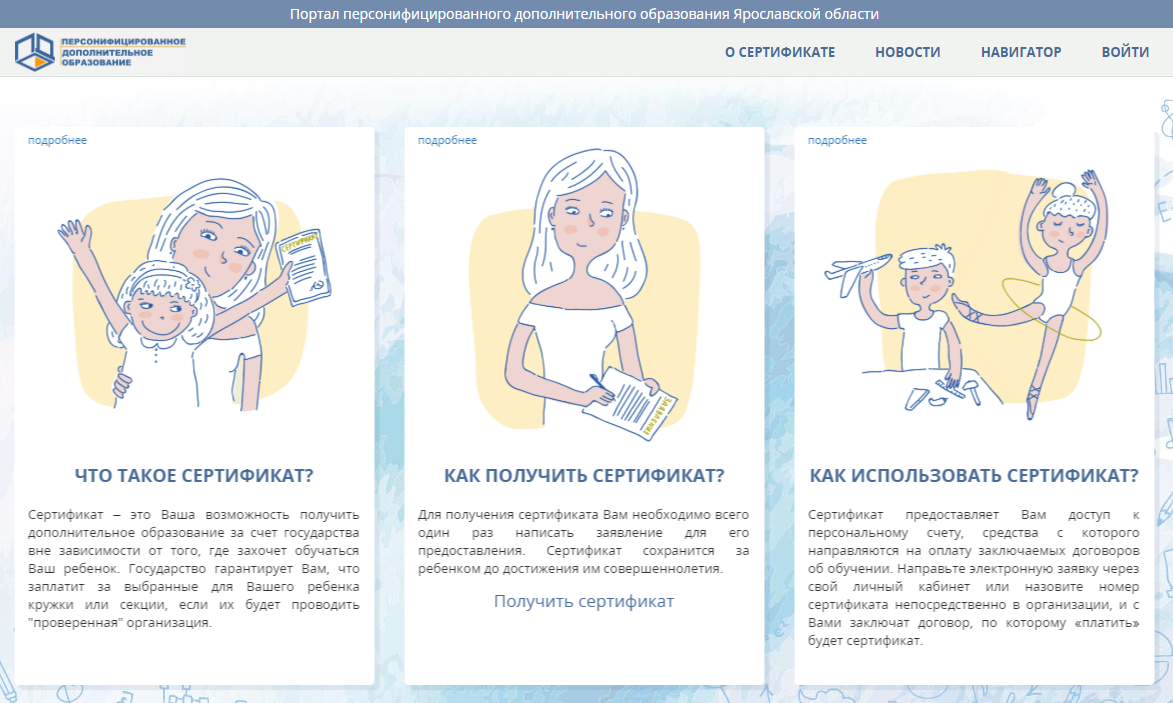 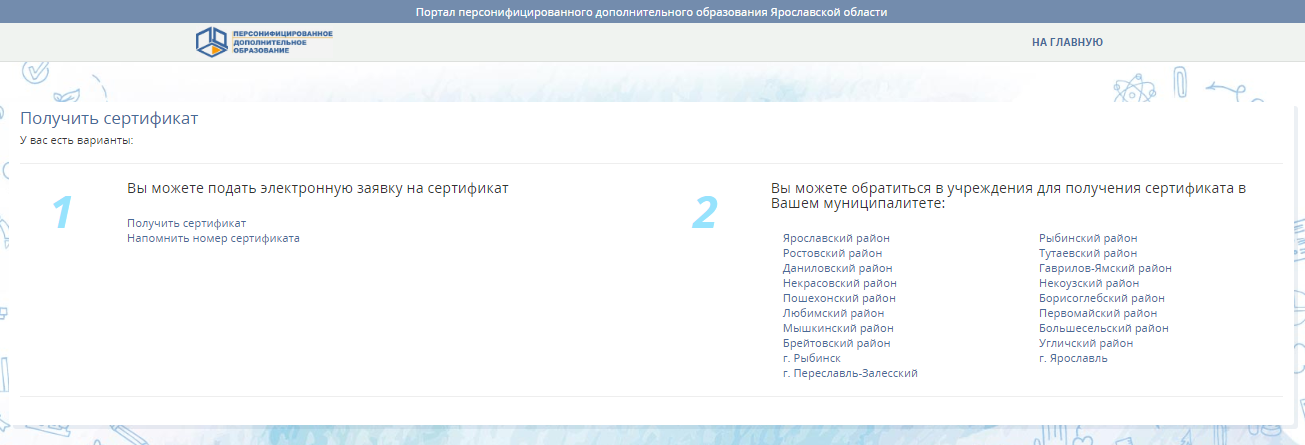 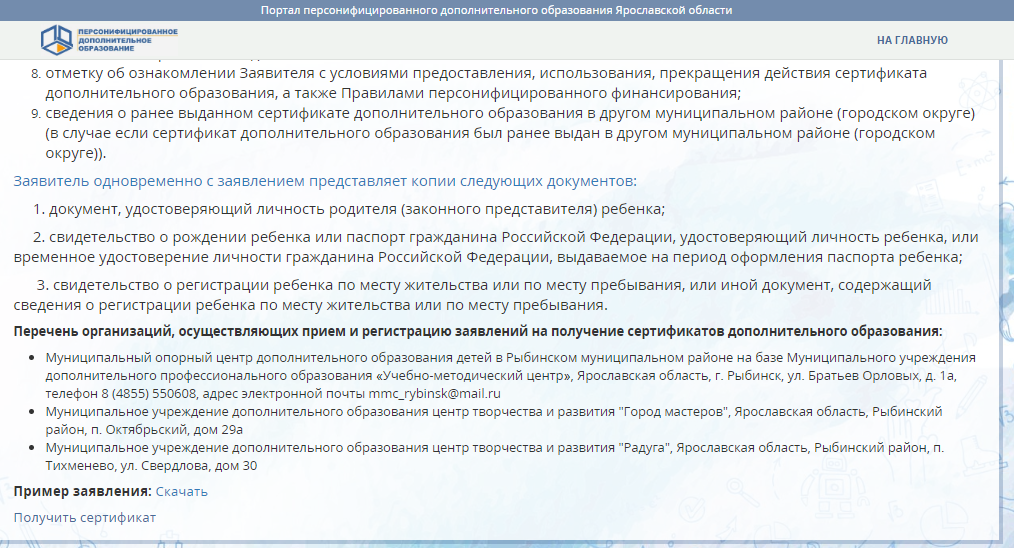 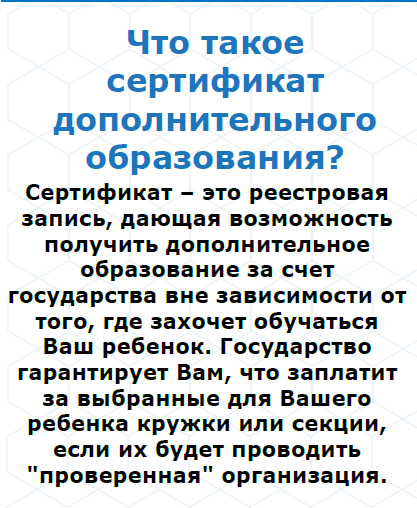 Сертификат 

7605****** – г. Рыбинск
7602****** – Тутаевский р-н
7609****** – Любимский р-н

10 знаков
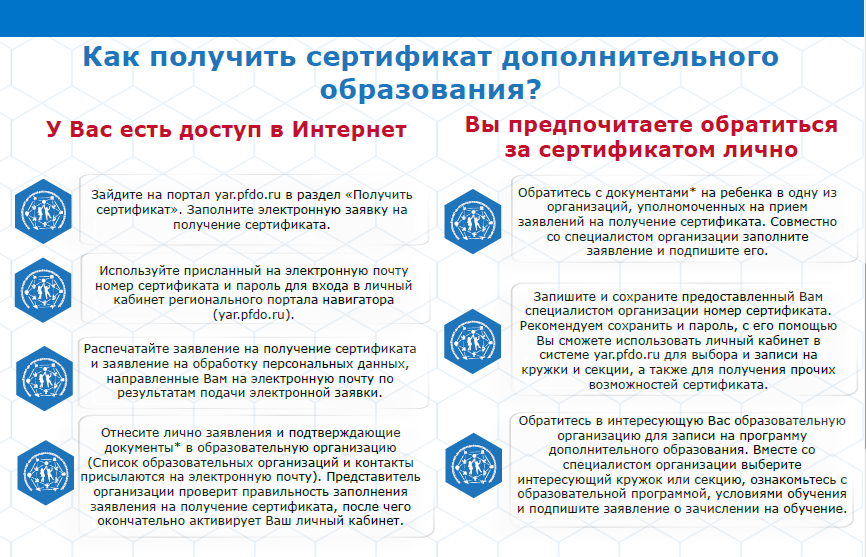 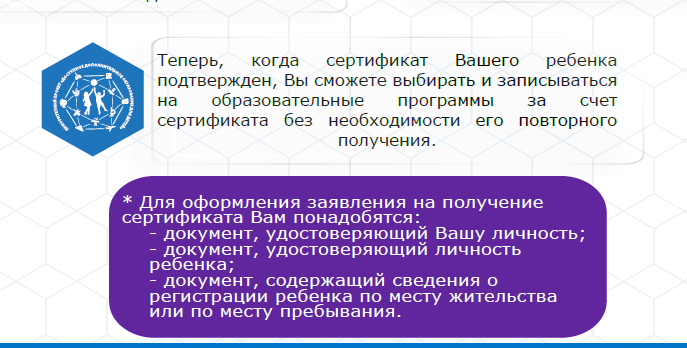 https://yar.pfdo.ru
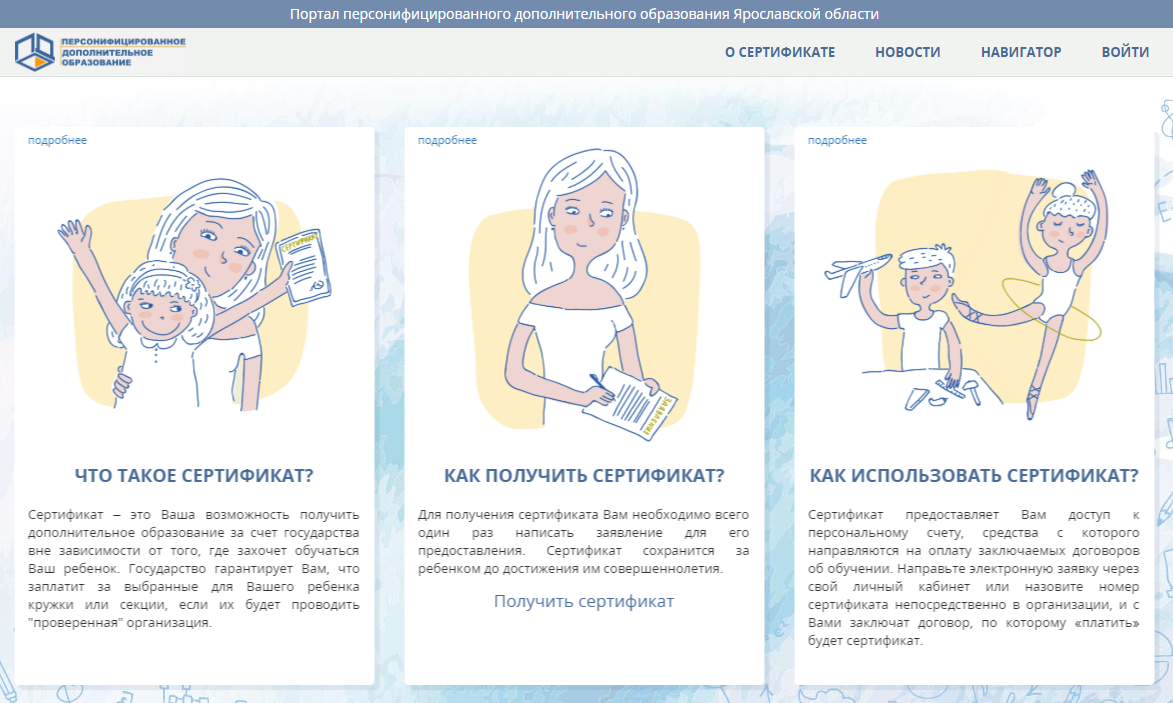 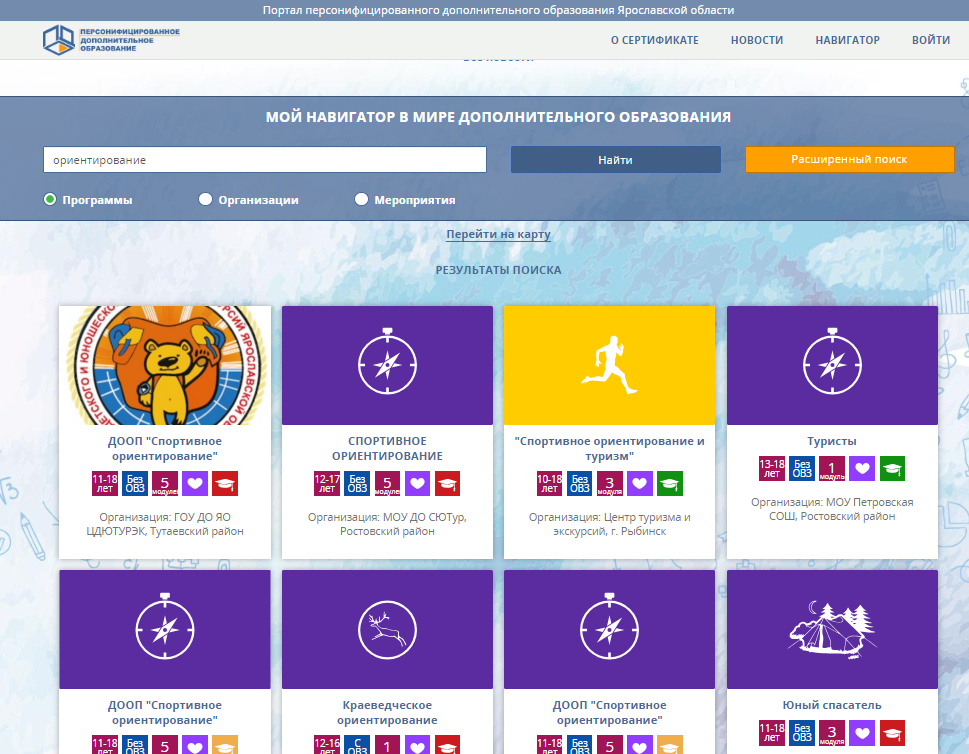 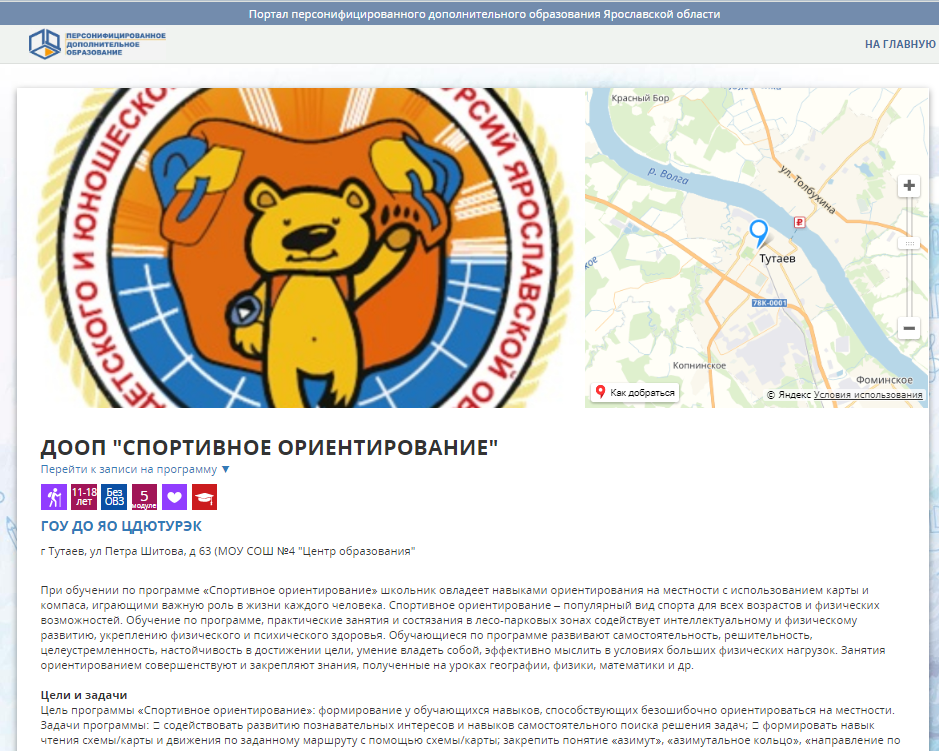 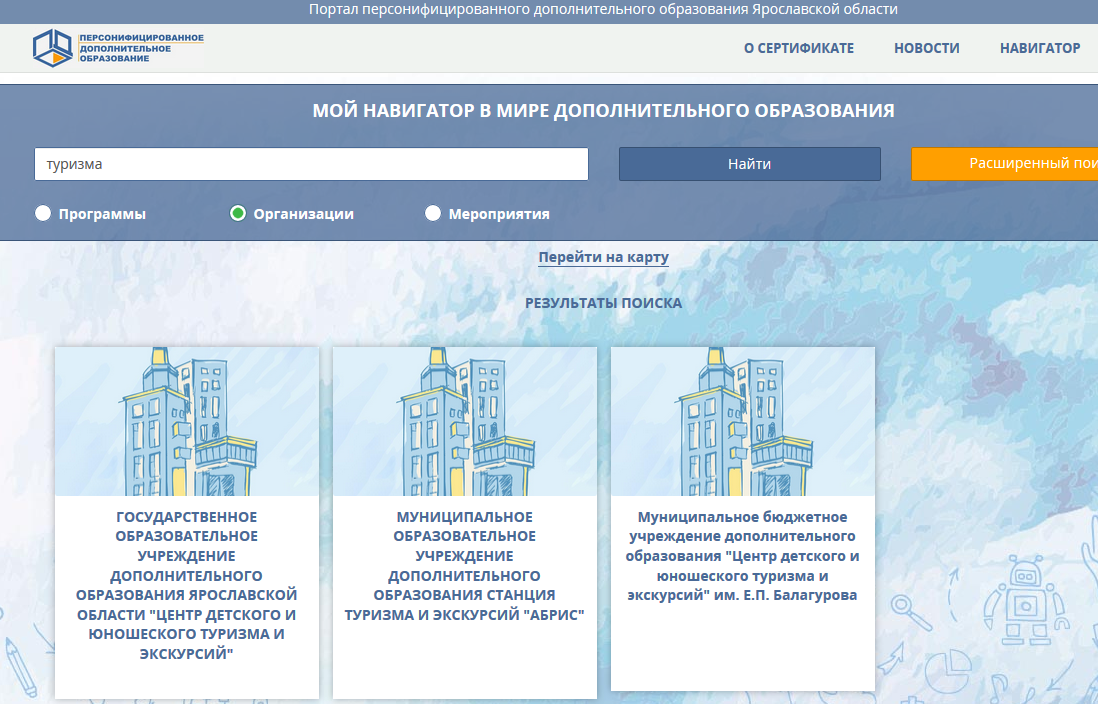 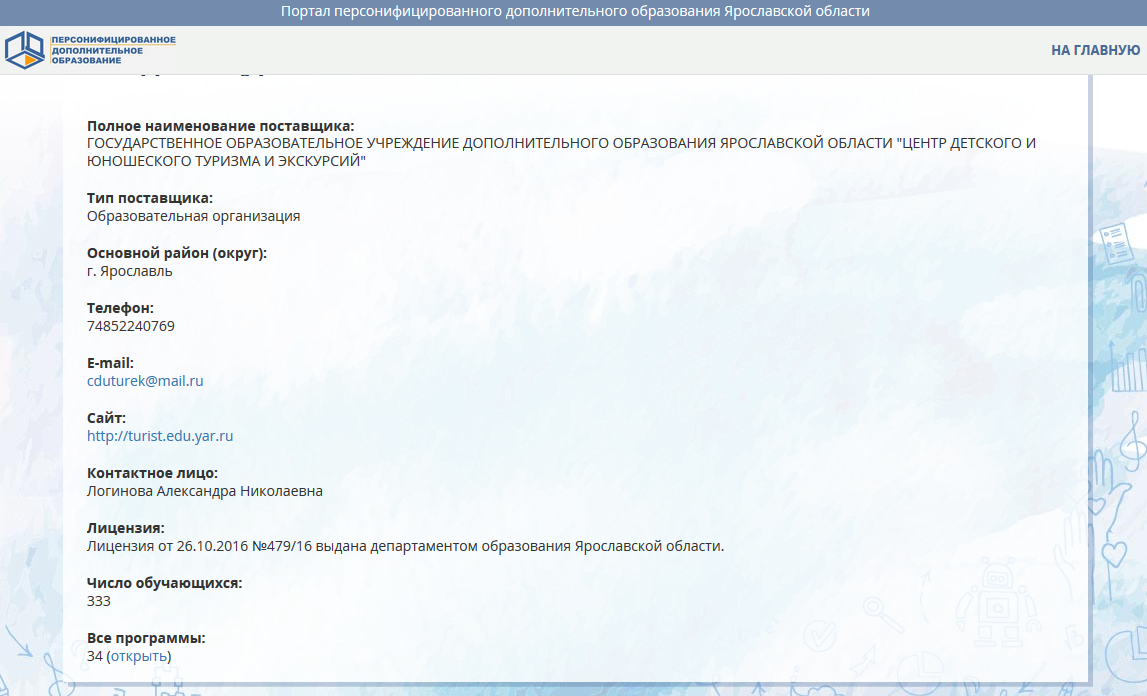 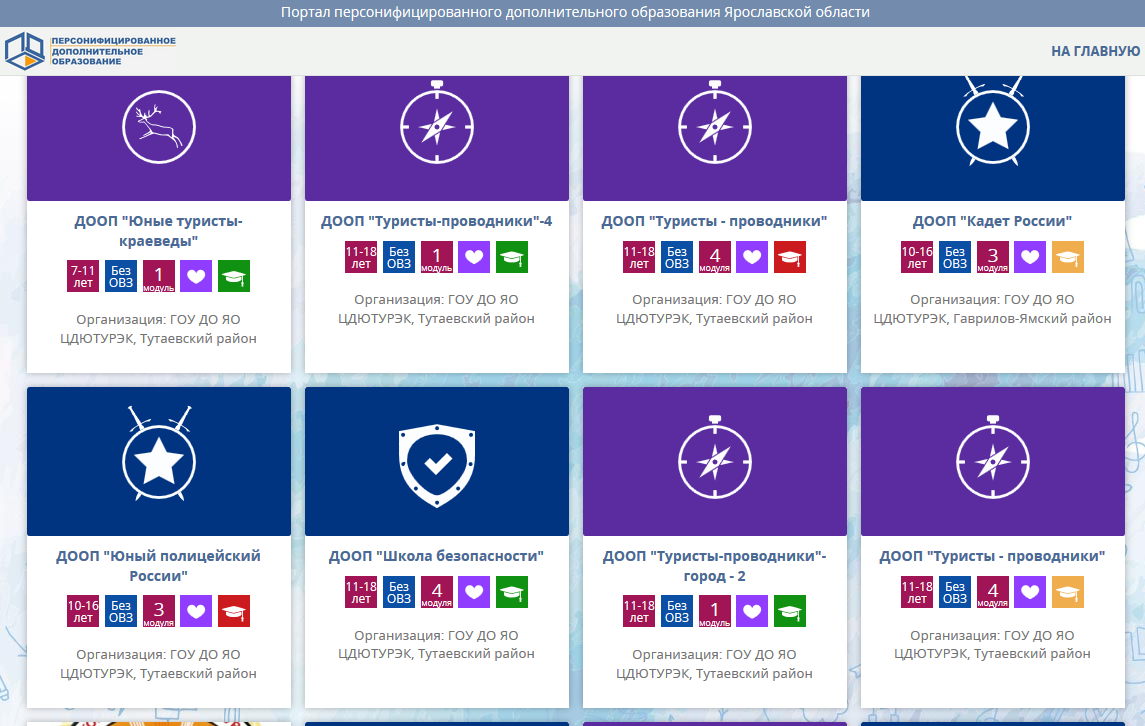